General Encumbrance Management System (URGEMS)
February 27, 2024
Stefanie Fingler, Daisy Geer, Bonnie Lipari,
Christina Polito, Rosalyn Smith
[Speaker Notes: Remove Val – resize images and make this slide more visually pleasing]
About URGEMS
What is URGEMS?
URGEMS (University of Rochester General Encumbrance Management System) has been a shadow system available at the University for over a decade now. It is used to track and manage transaction details that shadow the UR Financials system, for both grant and non-grant accounts.

I thought URGEMS was going away?
Over the past few years, there has a been a lack of technical support for this system. SMD has invested resources so that we can provide system upgrades and enhancements to reinvigorate URGEMS 

How do I access URGEMS?
Submit a Security Request form for URGEMS access

Are there training documents currently available? 
Yes, Training documents and quick reference cards for URGEMS users can be found here. As referenced in our Timeline slide, University wide training and support for both new and current users will soon be available.
Timeline
Early 2023 - SMD Core URGEMS group established 
Summer - Core Team partnered with Univ IT to fix system bugs, update platform and test functionality 
Oct 2023 – RedCap survey was circulated to all end users to collect feedback on system functionality and reporting, including pain points and requested enhancements
Nov 2023 - Core team reviewed feedback from survey and organized into the following areas: Application Enhancements, Reporting Enhancements; Further Clarification Needed  from user; Discussed and Rejected; Training Issues to be Addressed 
Dec 2023 – Core team circled back to users 
Jan 2024 - Core team to prioritize application and reporting enhancements for IT
Feb 2024 – Univ IT to begin working on enhancements
Mar 2024 – Core team to initiate office hours 
Spring 2024 – Core team to provide large group hands on training session for new and existing users
Application Enhancements
Completed 

Direct email links for both the core group and the support group to the Help dropdown







5-minute time-out warning
Pop-up window notification that your application will automatically log you out in 5 minutes.  This will function similar to how HRMS and Workday time-out notifications.  
Have popup blockers turned off to allow the popup of the timeout warning window.
 
Also, please note that the new CPM job codes have been loaded into the URGEMS application.  
Existing appointment records will not automatically update.  The departments can make those updates at their own pace.
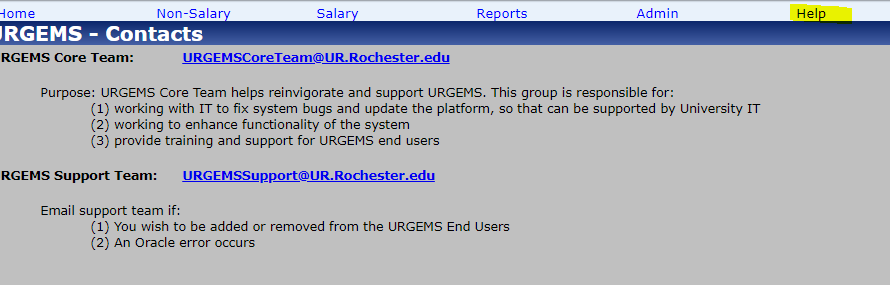 Application Enhancements Cont.
In Review

Functionality of enter key to save record 

Search Fields 
Anything that is a field under search, should be searchable on all tabs as a wildcard (*)

Drop Down Functionality 
Cost center, HRMS department, agency/sponsor, mechanism function like position code. 
Ensure consistency among drop down options – for example under agency NYS – there are options for NYS, New York State, NY State; Set Up Integration from WD for sponsor and vendor list so they are not manual

Salary Distribution Records
 Change the "edit" button so that we can change multiple fields instead of just the effort % so that we don't have to delete the distribution line and start over
Reporting Enhancements
In Review

Reports are not logical in terms of order/display (e.g. on FAO detail reports, benefits followed by non-salary, followed by salary)
Align report Spend Category order, spend category rollups to ledger accounts with workday URF0987

Ensuring that all fields in the report work
E.g. The Non-Salary Encumbrance/Expense Status Report has a filter field for Requestor, but it doesn't work

When running reports there is sometimes a  proxy error or some other error
Working on the error messages to be useful in terms of what happened
Helpful Contacts
URGEMS Core Team (URGEMSCoreTeam@UR.Rochester.edu):
Members: Bonnie Lipari, Stefanie Fingler, Daisy Geer, Rosalyn Smith, Christina Polito
Purpose: SMD has a core URGEMS group to help reinvigorate and support URGEMS. This group is responsible for 
(1) working with IT to fix system bugs and update the platform, so that can be supported by University IT 
(2) working to enhance functionality of the system 
(3) provide training and support for URGEMS end users 

URGEMS Support Team (URGEMSSupport@UR.Rochester.edu) 
Email support team if you wish to be added or removed from the URGEMS End Users listserv

URGEMS End Users (URGEMSENDUsers@UR.Rochester.edu) 
URGEMS Support and Core Teams will push notifications out as needed to this group